Jalur Persinyalan
Tyas Putri Utami, S.Pd., M.Biomed.
Persinyalan Sel
Mekanisme umum: Fosforilasi Protein
Protein kinase  mentransfer gugus fosfat dari ATP ke suatu protein (serine/threonine/tyrosine)
Protein fosfatase  mengeluarkan gugus fosfat dari protein
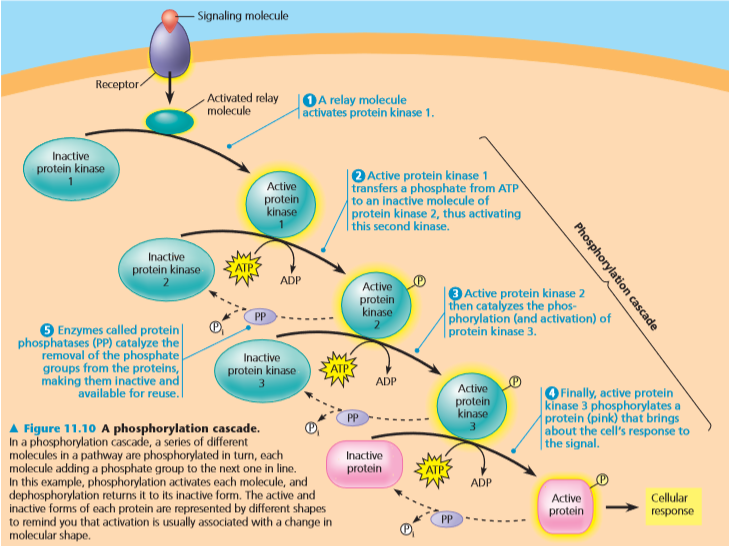 Respon di sitoplasma
Respon di nukleus